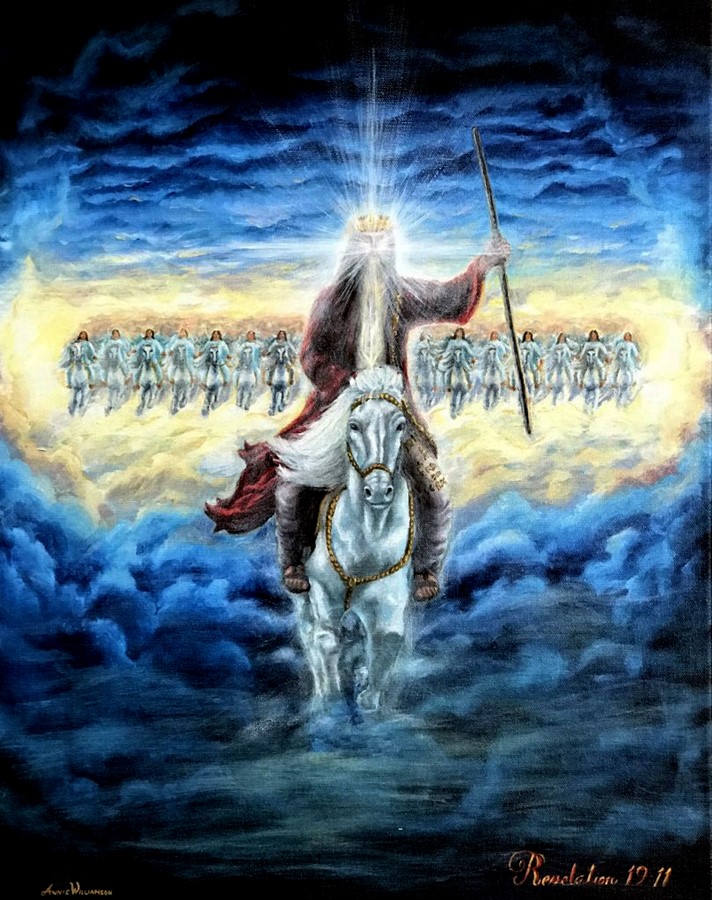 ODEFENSOR DA JUSTIÇA
DEUS, O GUERREIRO DIVINO
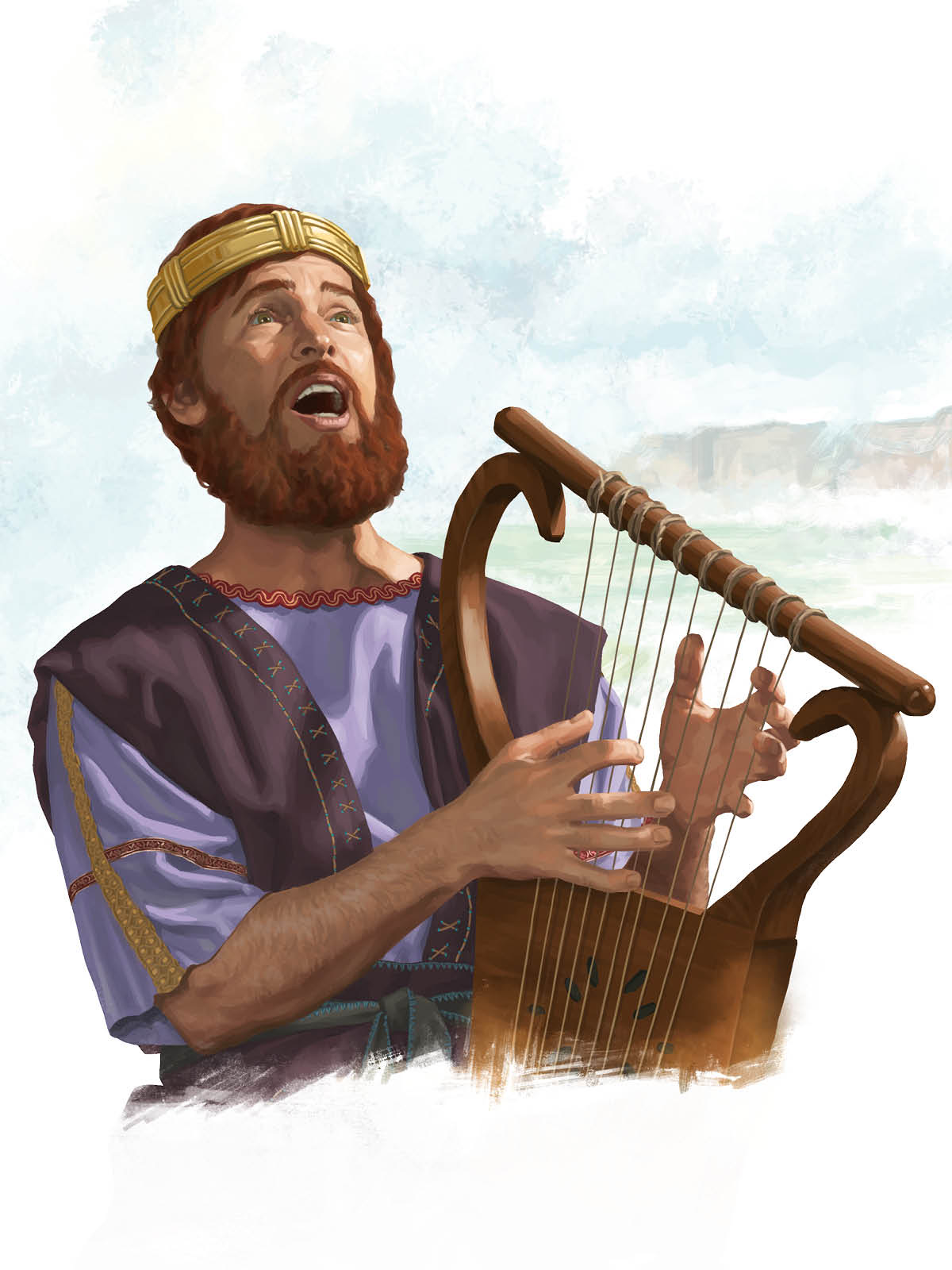 O Salmo 18 é encabeçado com o seguinte sobrescrito: "Um salmo de Davi, servo do Senhor, que falou ao Senhor as palavras deste cântico no dia em que o Senhor o livrou da mão de todos os seus inimigos e da mão de Saul. Então disse:…”
JUSTIÇA DIVINA
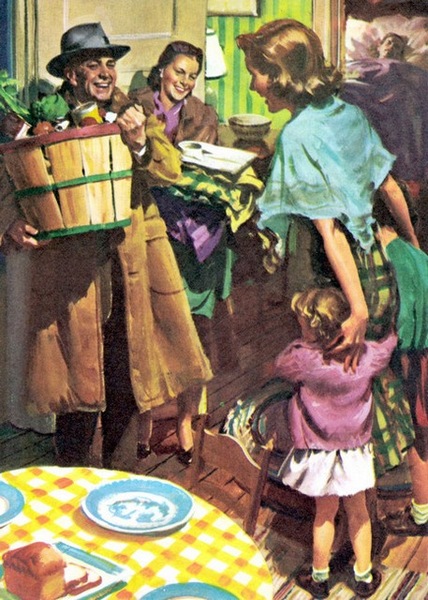 “Bendito seja Jeová, o Deus de Israel, para todo o sempre. Amém e Amém” (Salmo 41:13)
REPRIMENDA AOS LÍDERES
“Levanta-te, ó Deus, julga a terra; porque herdarás todas as nações".
(Salmo 82:8)
O JUÍZO DE DEUS
Salmos nos convida a considerar a situação dos oprimidos no contexto doJuízo Final no Santuário Celestial
“Louvor e magnificência diante dele; poder e glória em seu santuário. Dai ao Senhor, ó famílias dos povos, dai ao Senhor glória e poder. Dê a Jeová a honra devida ao seu nome; Tragam oferendas e entrem em seus tribunais. Adorai Jeová na beleza da santidade; Temei diante dele, toda a terra. Dizei entre as nações: 'O Senhor reina'. Ele também afirmou ao mundo, ele não será movido; Ele julgará os povos na justiça” (Salmo 96:6-10)
“Jeová reina; Os povos tremerão. Ele está assentado sobre os querubins, a terra será abalada. O SENHOR em Sião é grande e exaltado acima de todos os povos. Louvado seja o vosso grande e temível nome; Ele é santo. E a glória do rei ama o juízo; Você confirma a retidão; tu fizestes juízo e justiça em Jacó". (Salmo 99:1-4)
“Entraremos no seu tabernáculo; Vamos nos curvar diante do estrado de seus pés. Levanta-te, Senhor, para o lugar do teu descanso, tu e a arca do teu poder. Que os teus sacerdotes se revestam de justiça, e que os teus santos se alegrem” (Salmo 132:7-9)
“Porque Jeová escolheu Sião; Ele a queria por habitação para si mesmo. Este é para sempre o lugar do meu descanso; Aqui eu vou morar, porque eu a quis. Abençoarei abundantemente a vossa provisão; Vou encher os seus pobres de pão. Também vestirei os seus sacerdotes de salvação, e os seus santos gritarão de alegria. Ali farei surgir o poder de Davi; Preparei uma lâmpada para o meu ungido. Vestirei seus inimigos de confusão, mas sua coroa florescerá sobre ele." (Salmo 132:13-18)